Medieval Power
Key events
Key people
Key terms
Monarchs:
Churchmen and Barons
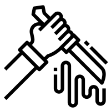 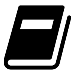 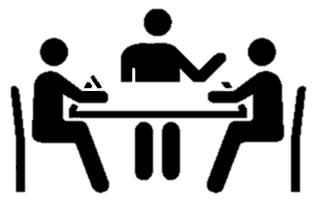 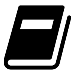 The first Parliament is called by Simon de Montfort
Henry III tries to break terms of Magna Carta
Signing of Magna Carta
Murder of Thomas Becket
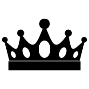 E
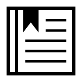 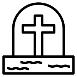 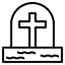 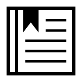 Henry II  brings in Constitutions of Clarendon
John dies and his son Henry becomes king
John becomes King of England.
Provisions of Oxford signed
.
Death of Henry III
1164
1198
1215
1216
1258                    1258                         1264                               1272
1170
S
h
Timeline
11
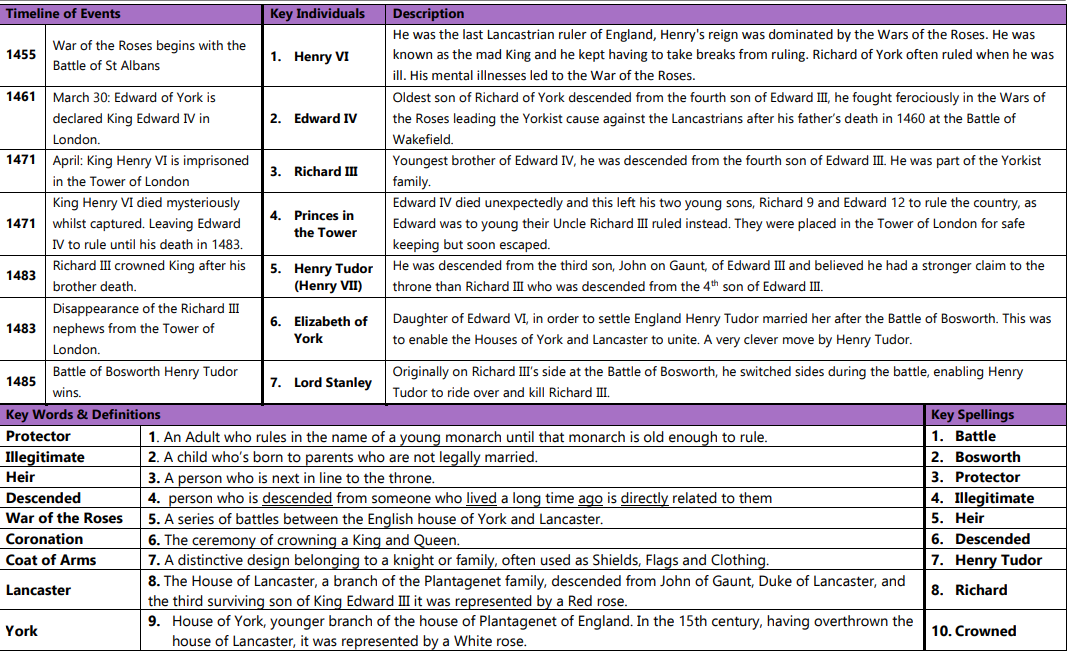 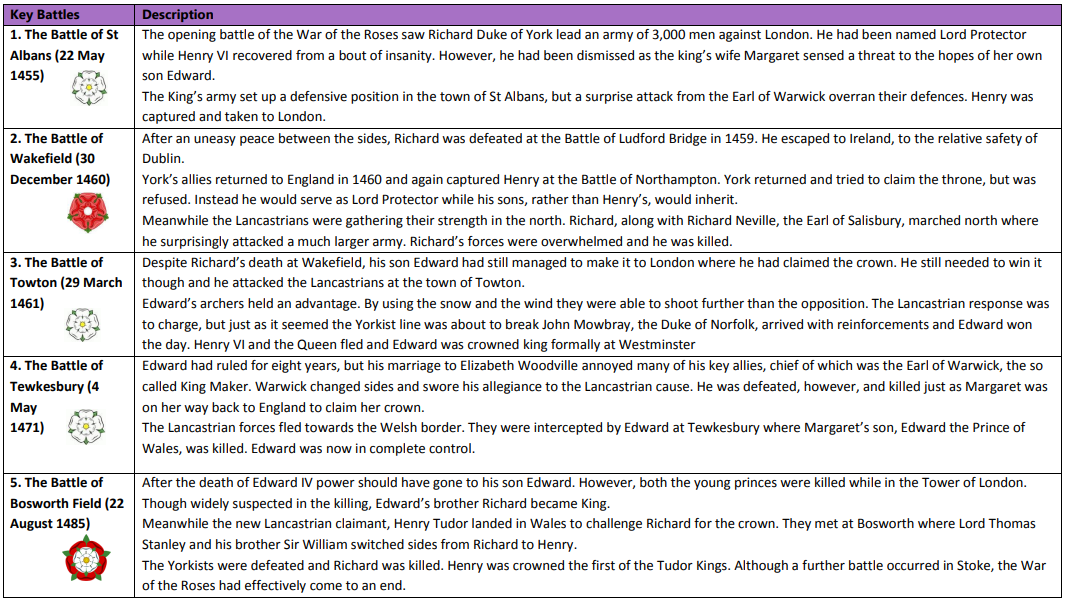 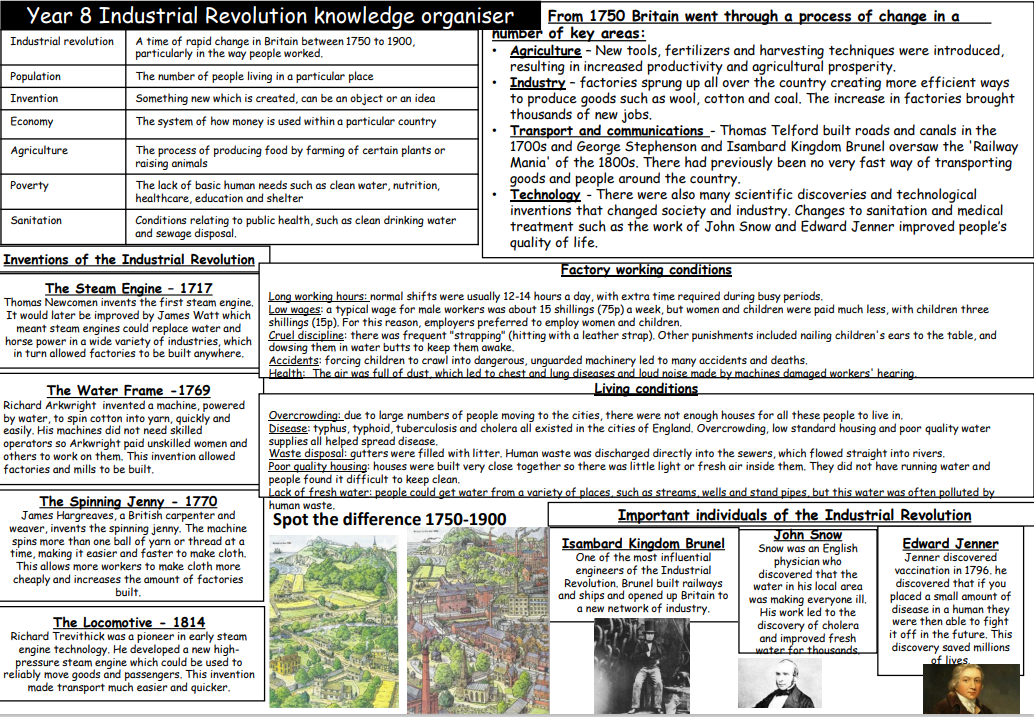 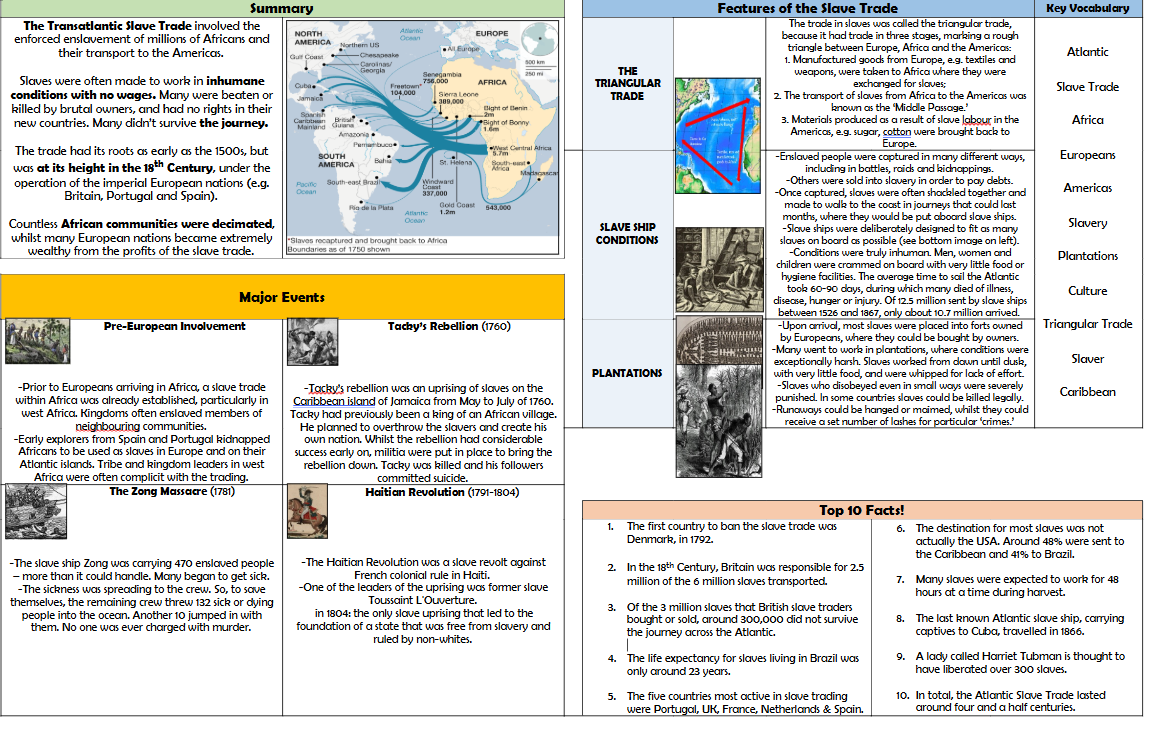 Women’s Suffrage
Key events
Key people
Key terms
Women in 19th century
Suffrage movement
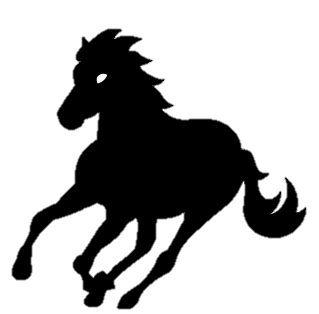 Suffrage; from peaceful to violent
Other key figures
Suffragette vs. Government
World 
War One is declared in Europe
WSPU set up by Emmeline Pankhurst
Black Friday – violent clashes between police and suffragettes
Emily Wilding Davison jumps in front of kings horse
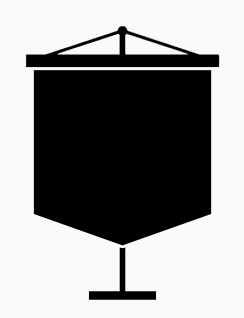 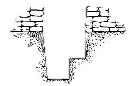 WSPU
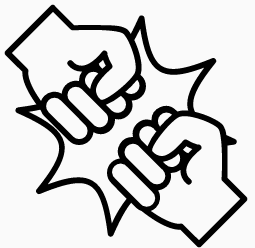 Suffragette actions become violent
Representation of the People Act – some women given right to vote
Cat and Mouse Act is passed
Suffragette newspaper is published
NUWSS set up by Millicent Fawcett
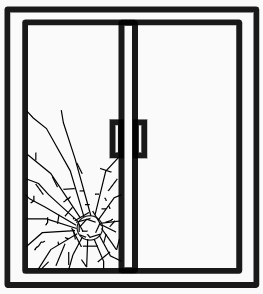 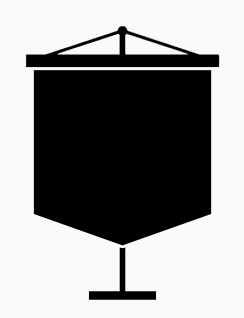 Help or hinder?
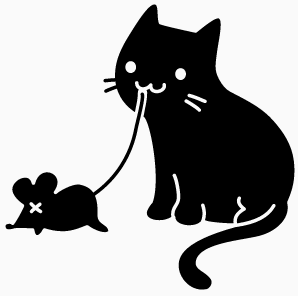 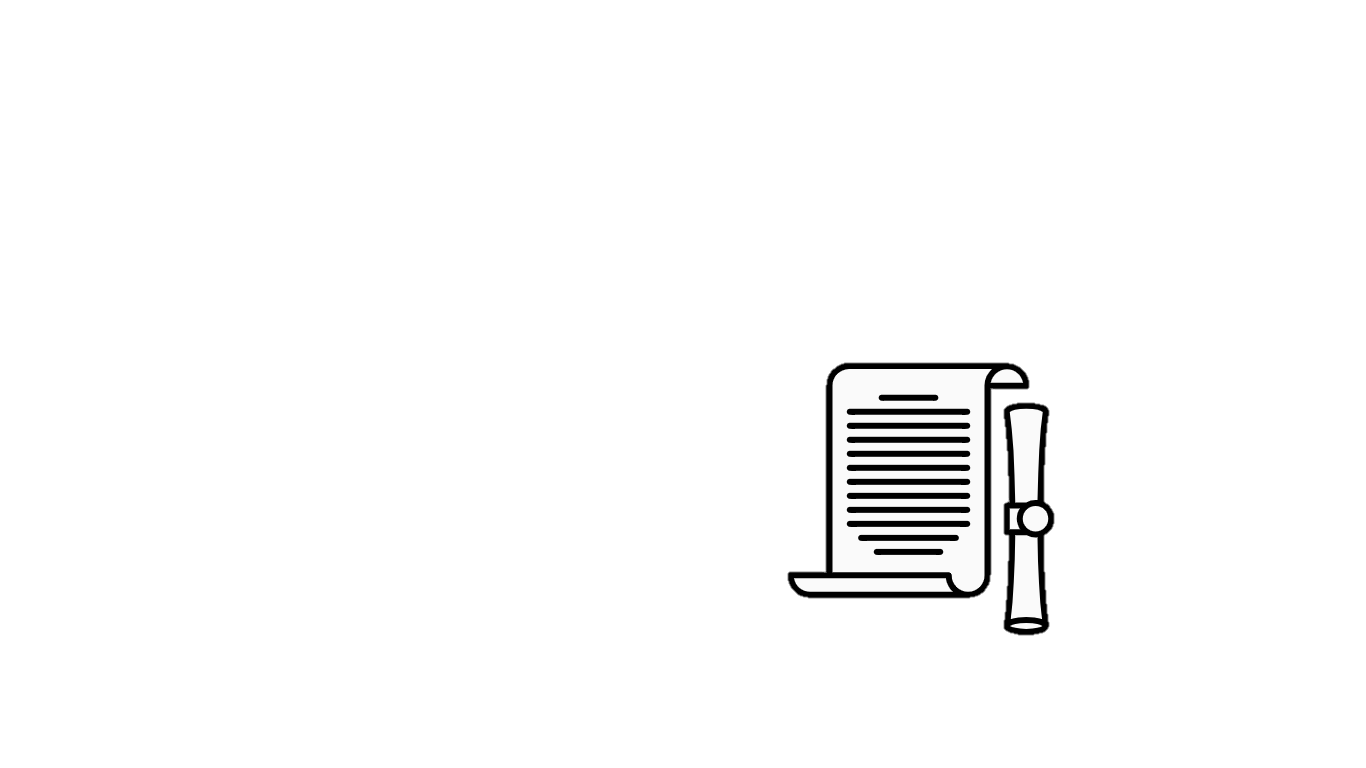 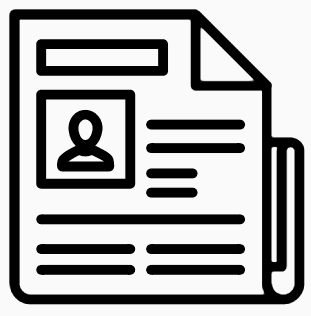 NUWSS
1903
1910
1913
1914
1904
1911
1913
1918
1897
Timeline
Knowledge organiser: Life in Nazi Germany
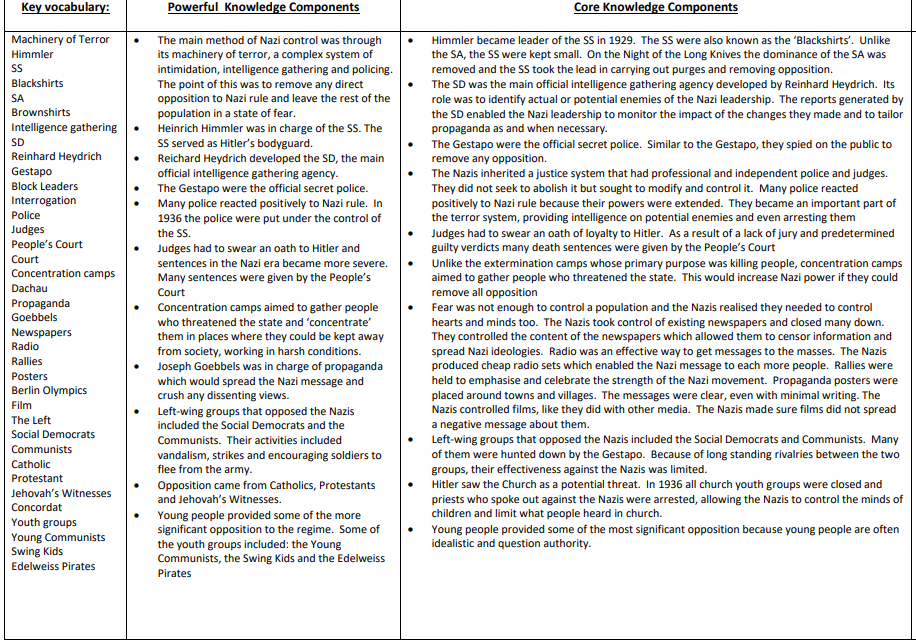